Unit 5old & new
Which holiday would you prefer ?
C – 11 letters
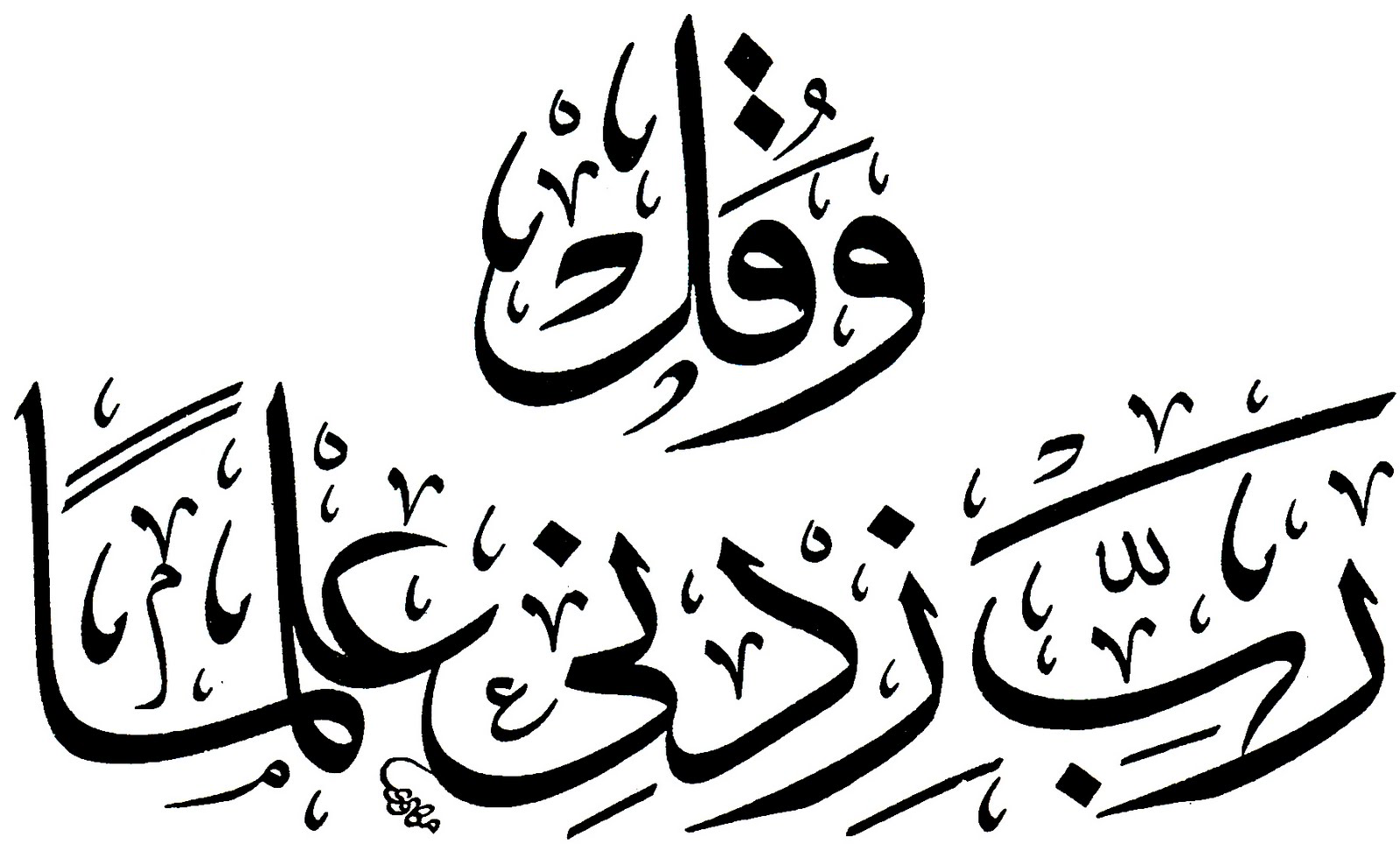 calligraphy
C – 7 letters
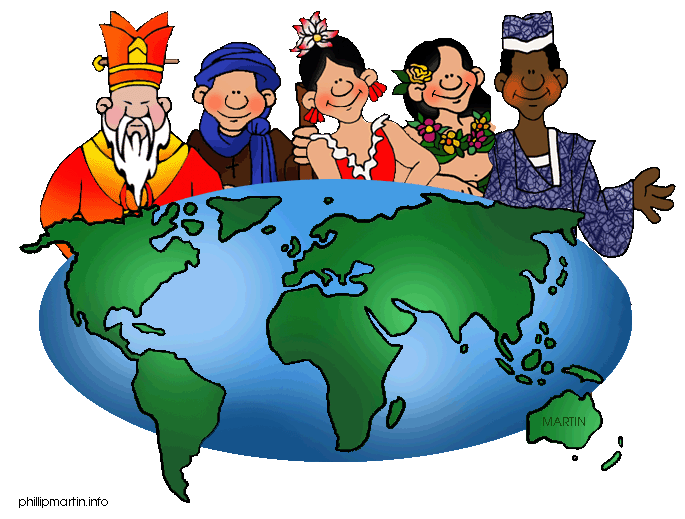 culture
E – 11 letters
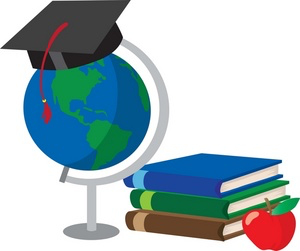 educational
E – 9 letters
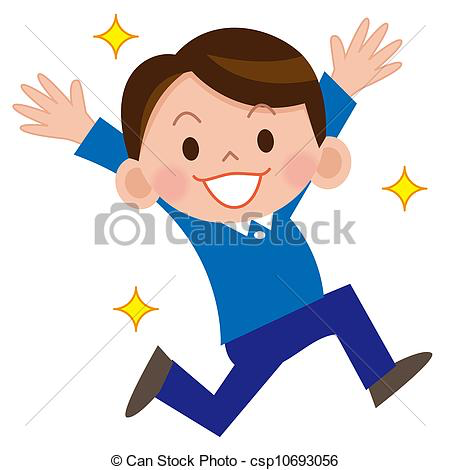 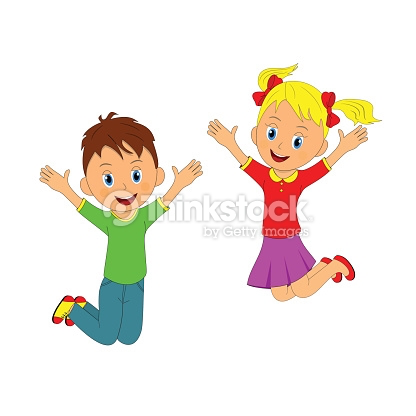 energetic
H – 6 letters
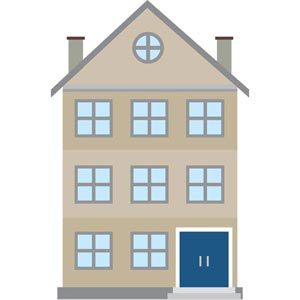 hostel
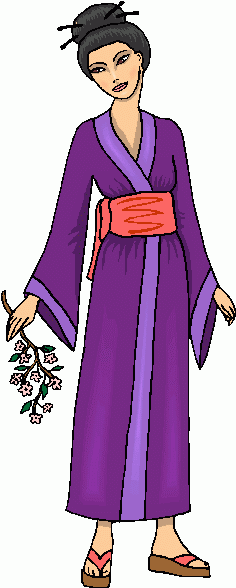 K – 6 letters
kimono
M – 5 letters
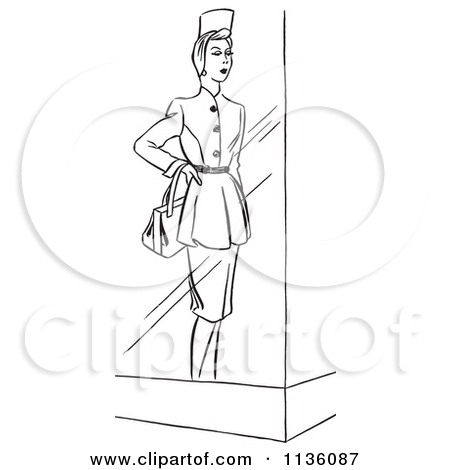 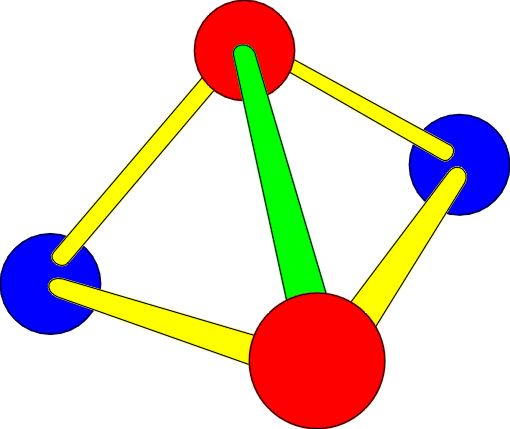 model
P – 6 letters
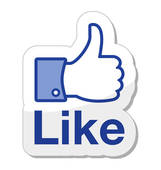 prefer
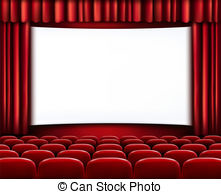 T – 7 letters
theatre
Y – 5 letters
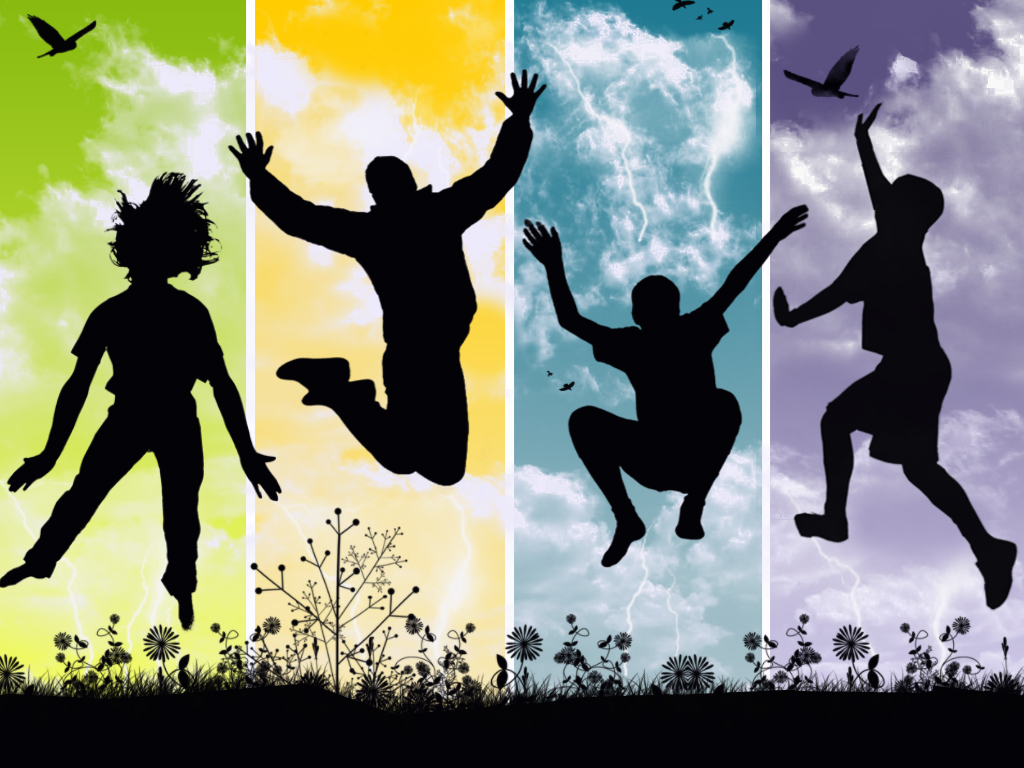 youth
Calligraphy
Culture
Educational
Energetic
Hostel
Kimono
Model
Prefer
Theatre
youth
New words
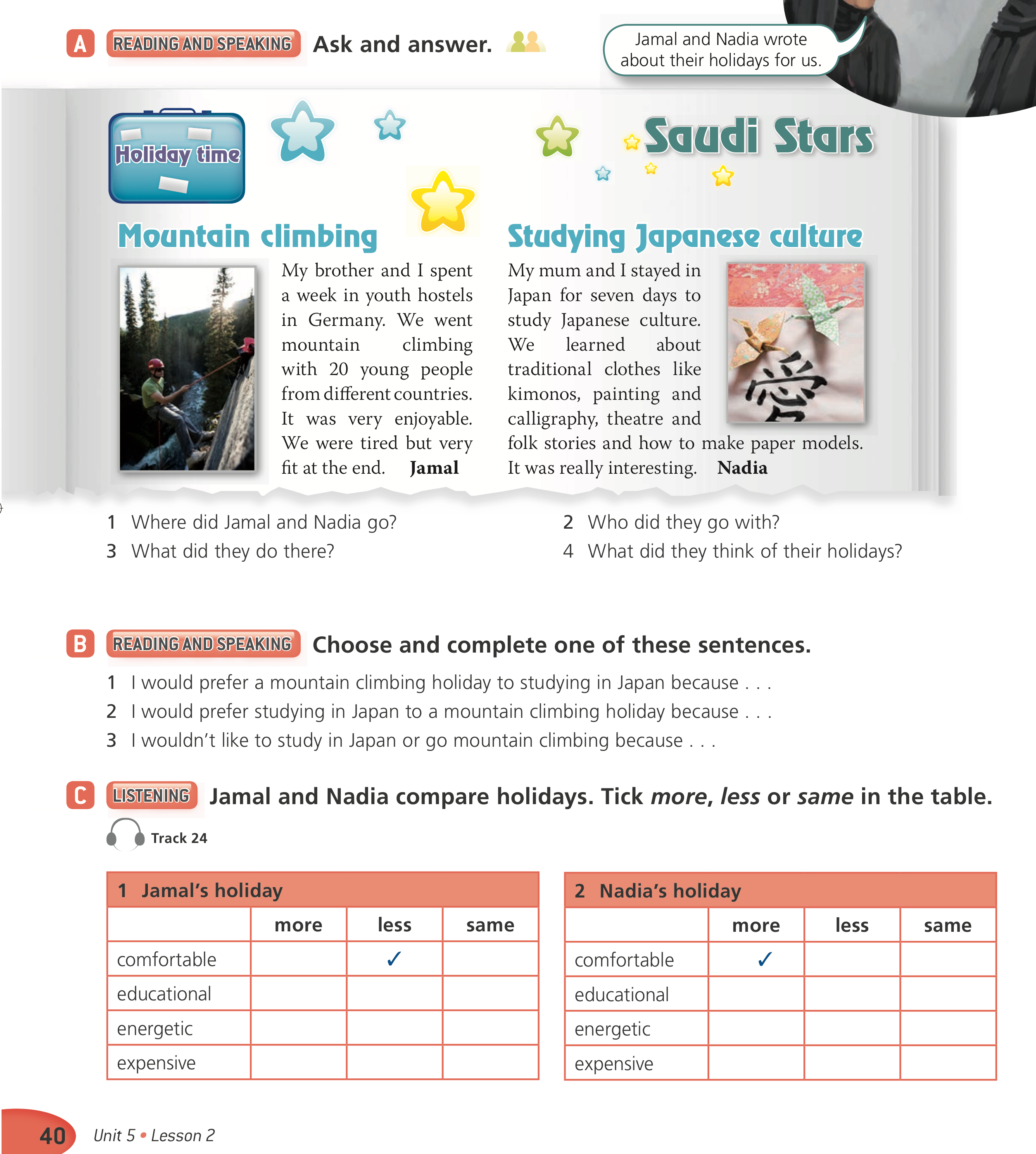 1 Jamal went to Germany and Nadia went to Japan.
2 Jamal went with his brother and Nadia went with her mother.
3 Jamal went mountain climbing and Nadia studied Japanese culture.
4 Jamal thought it was very enjoyable and Nadia thought it was really interesting.
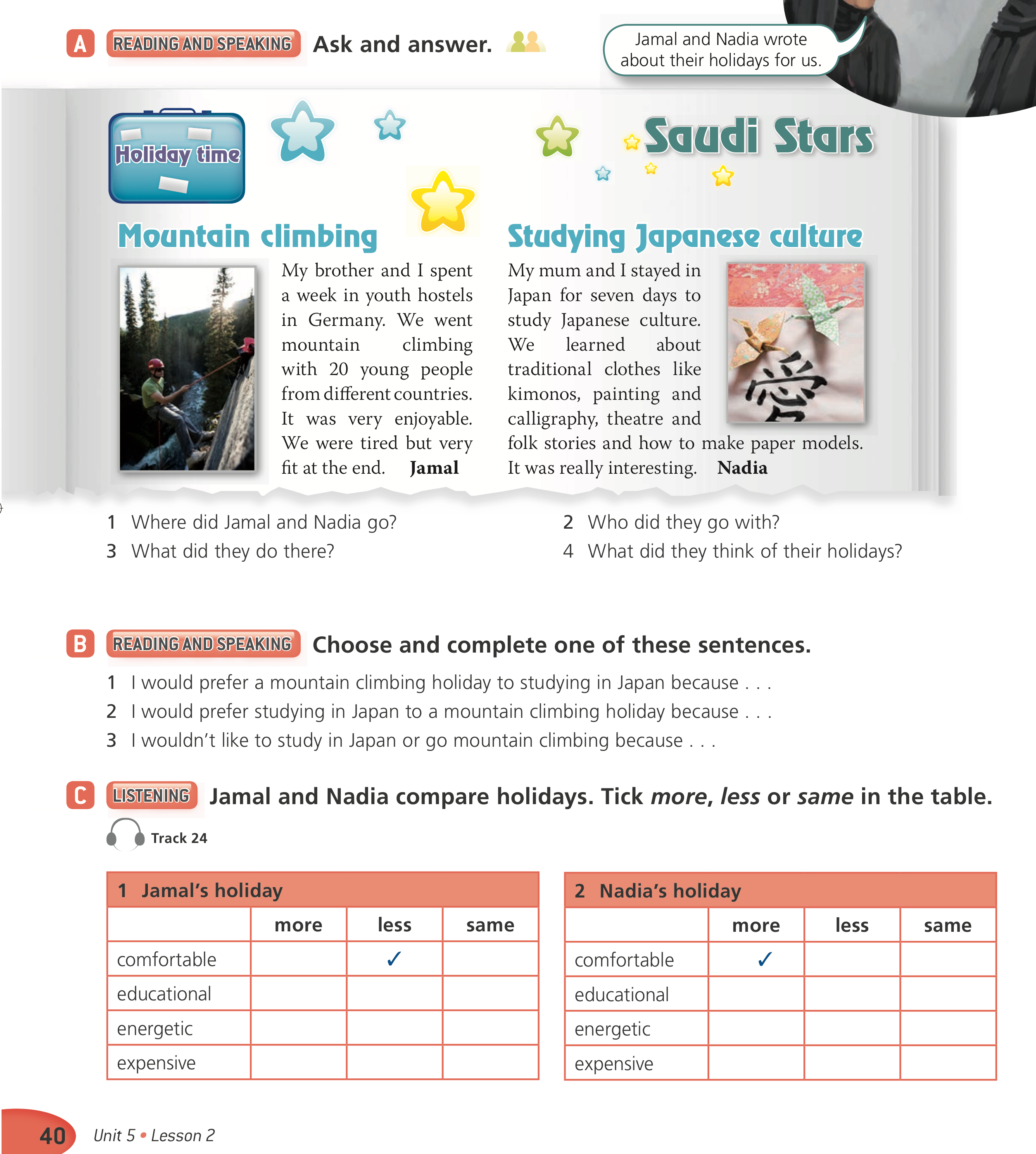 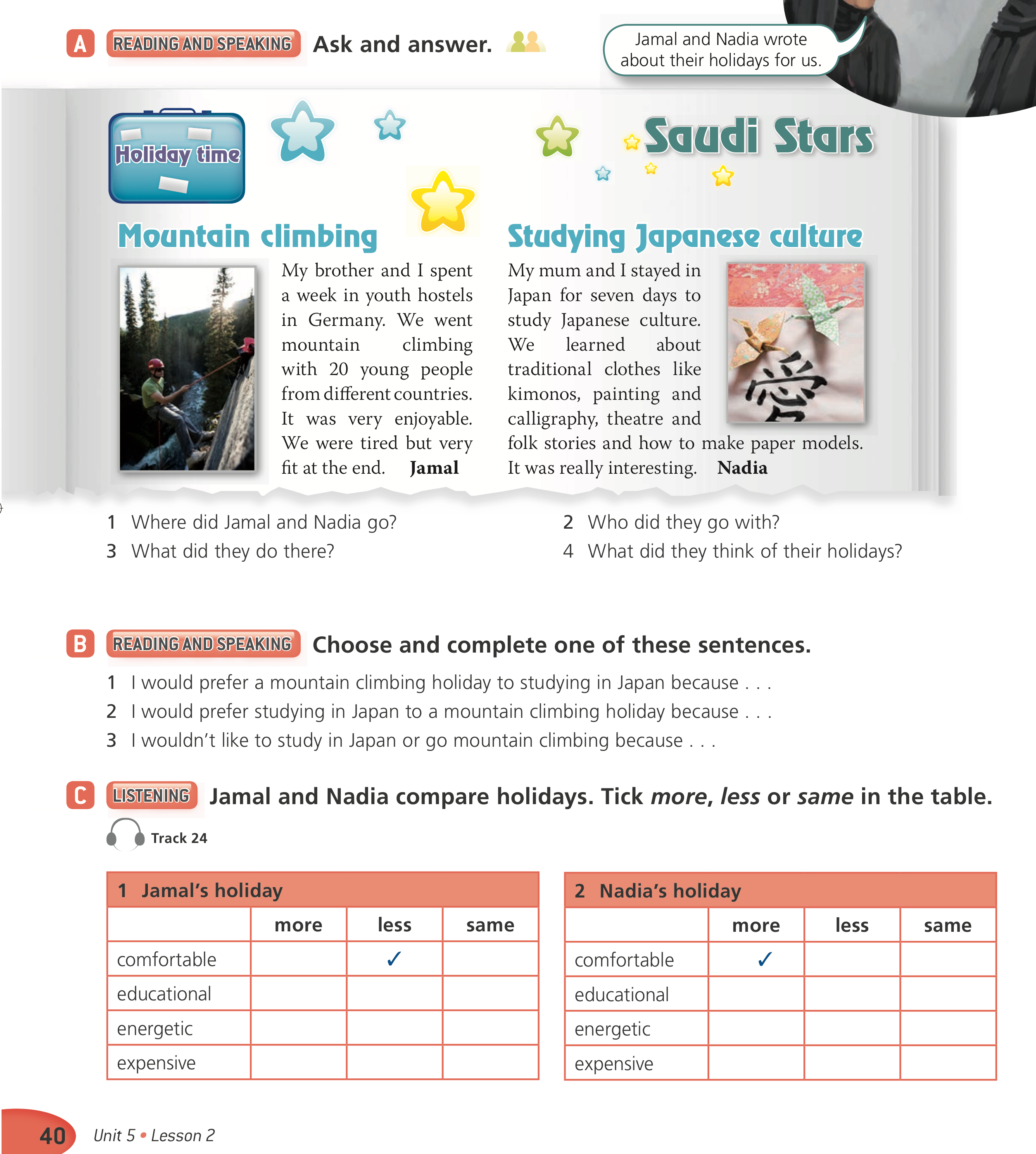 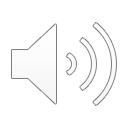 ✔️
✔️
✔️
✔️
✔️
✔️
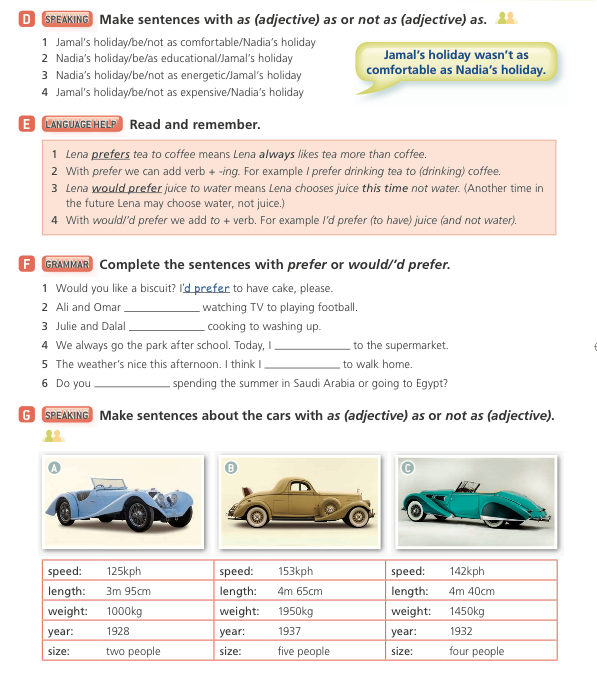 2 Nadia’s holiday was as educational as Jamal’s holiday.
3 Nadia’s holiday wasn’t/was not as energetic as Jamal’s holiday.
4 Jamal’s holiday wasn’t/was not as expensive as Nadia’s holiday.
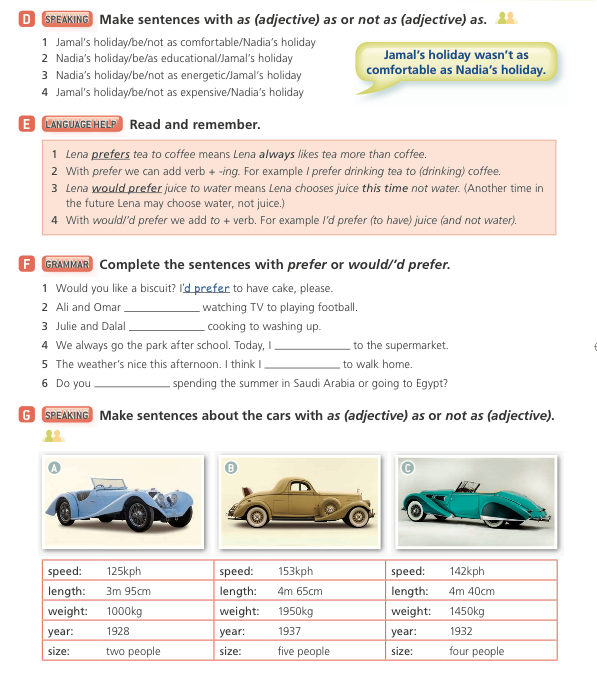 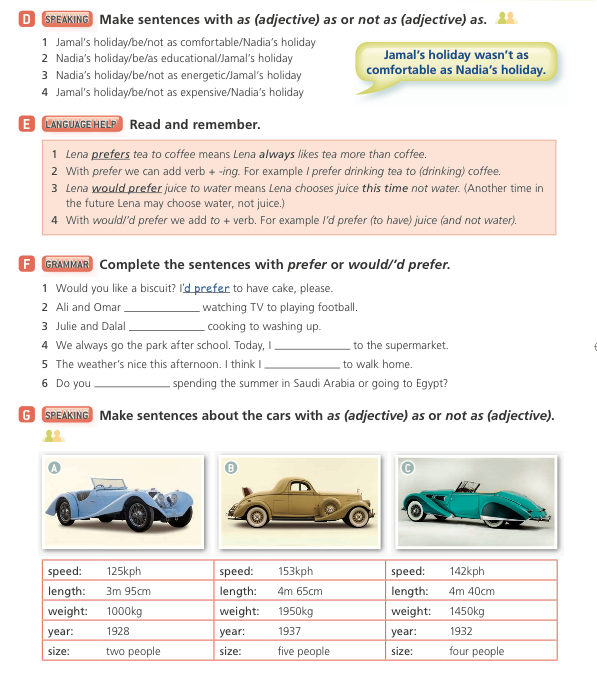 Prefer
Prefer
’d prefer
’d prefer
prefer
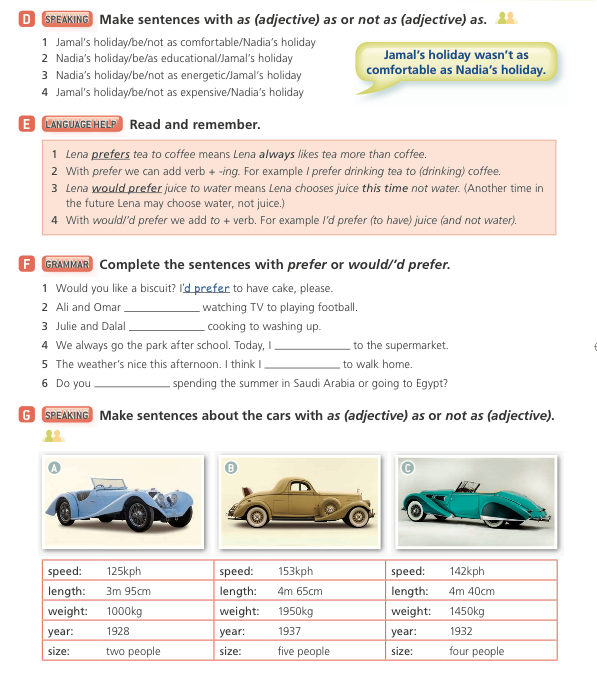